Scientific Method: Global Warming
The theory:
 Global temperatures have warmed over past 130+ years.
 Warming caused by human released CO2 into the atmosphere.
 Assumed theory:
increased CO2 leads to increasing temperatures
Evidence:  data vs. interpretation
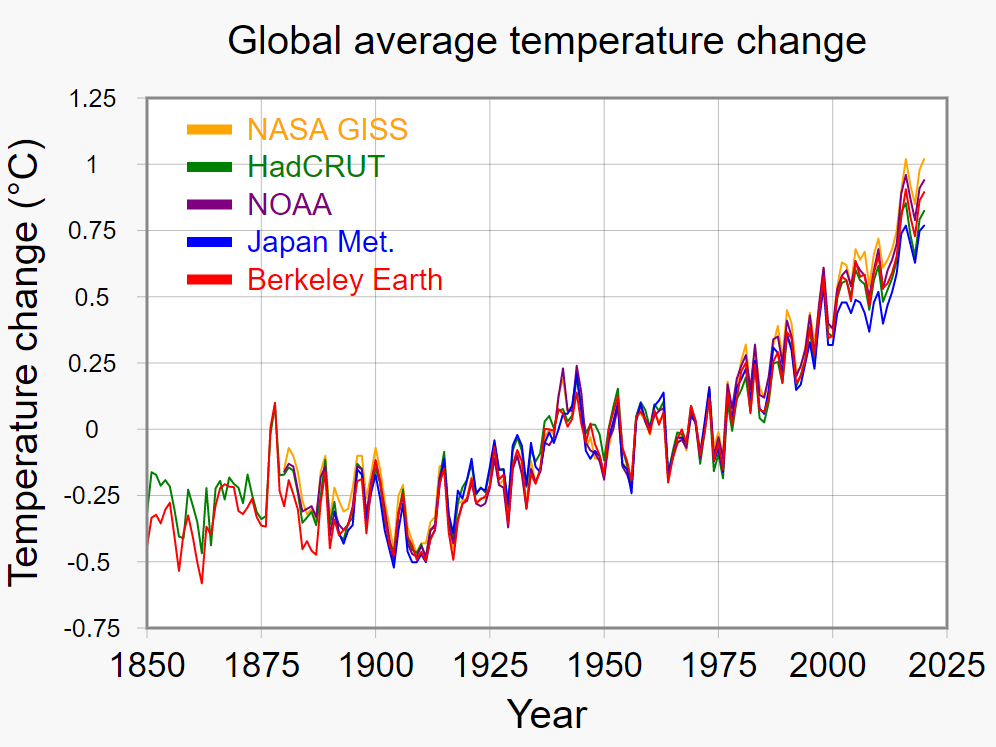 Evidence:  data vs. interpretation
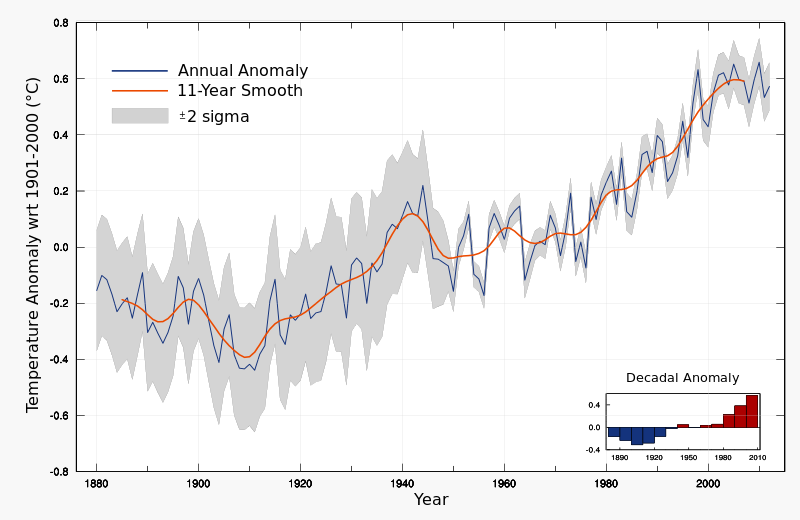 No warming in 20+ years!
+1°C
No warming for ≈40 years!
What if we extend further back in time?
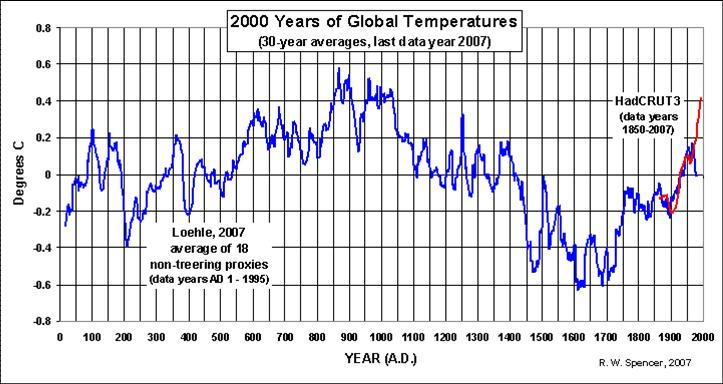 …. even further back?
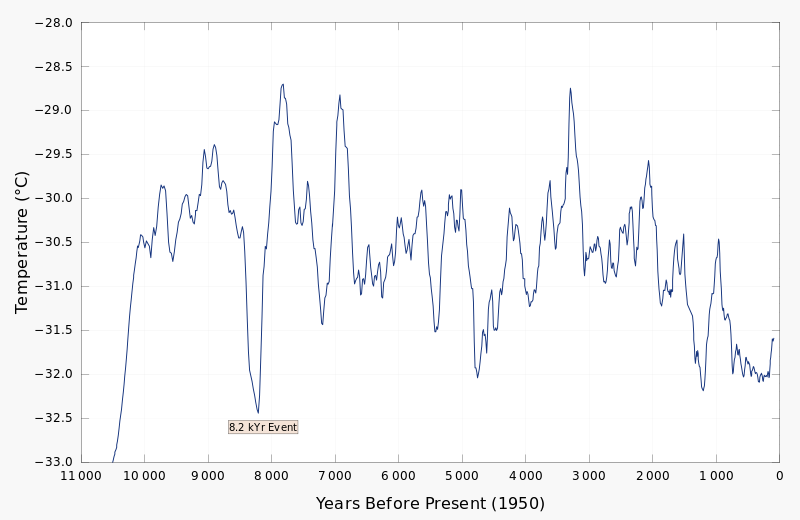 Any time scale, same answer.
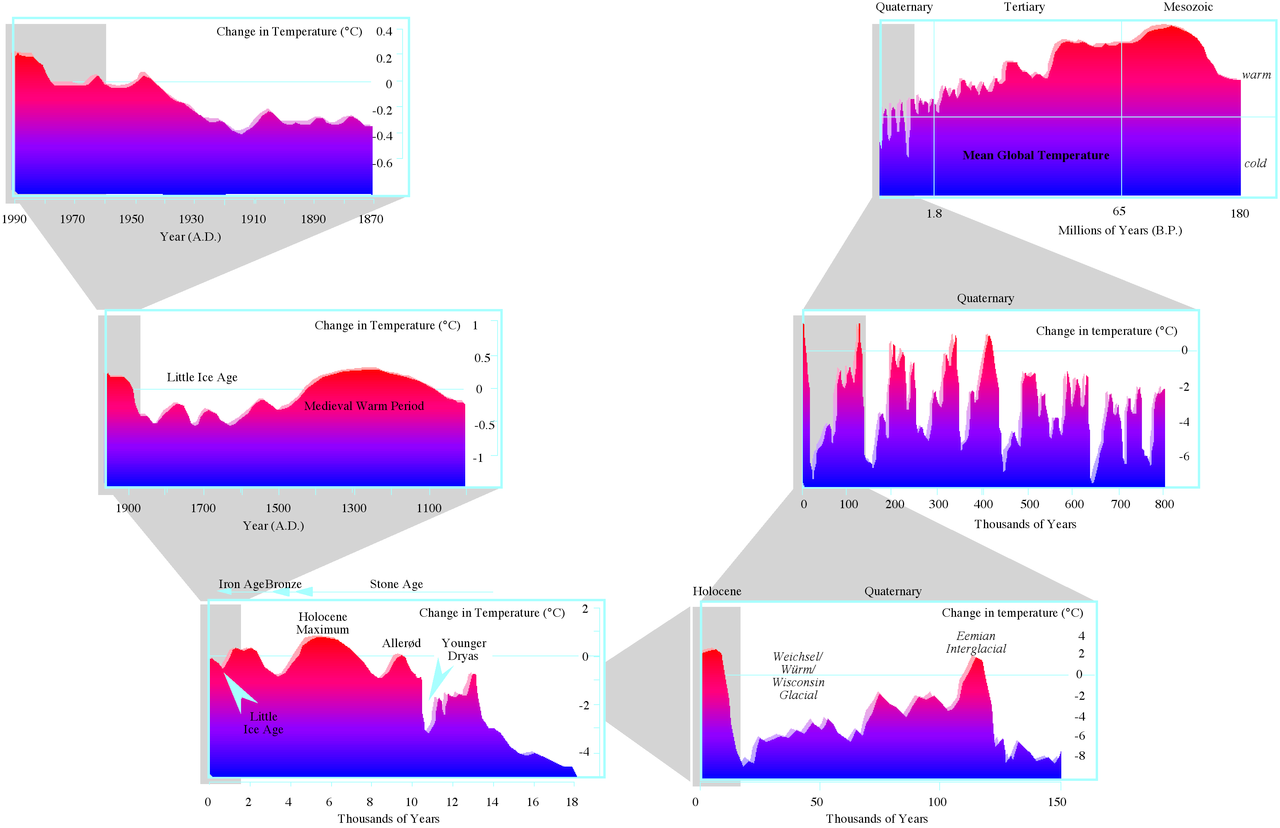 Evidence:  data vs. interpretation
Satellite temperature data shows….
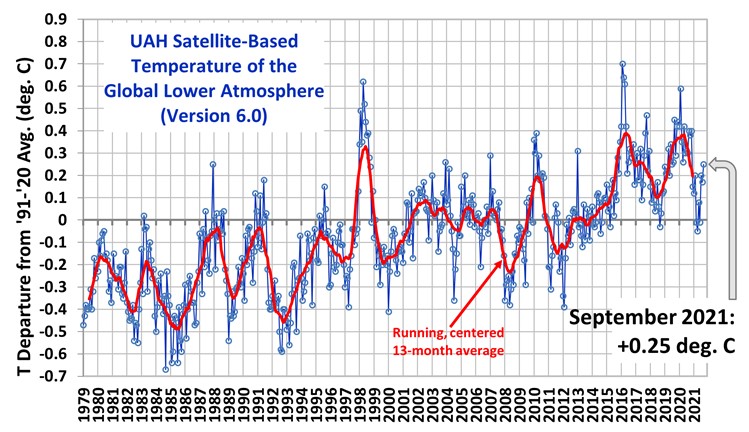 Theory:  Rising CO2 is causing warming
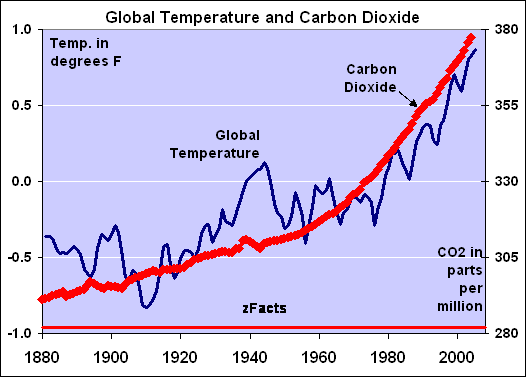 So, what happened here?
Theory:  Rising CO2 is causing warming
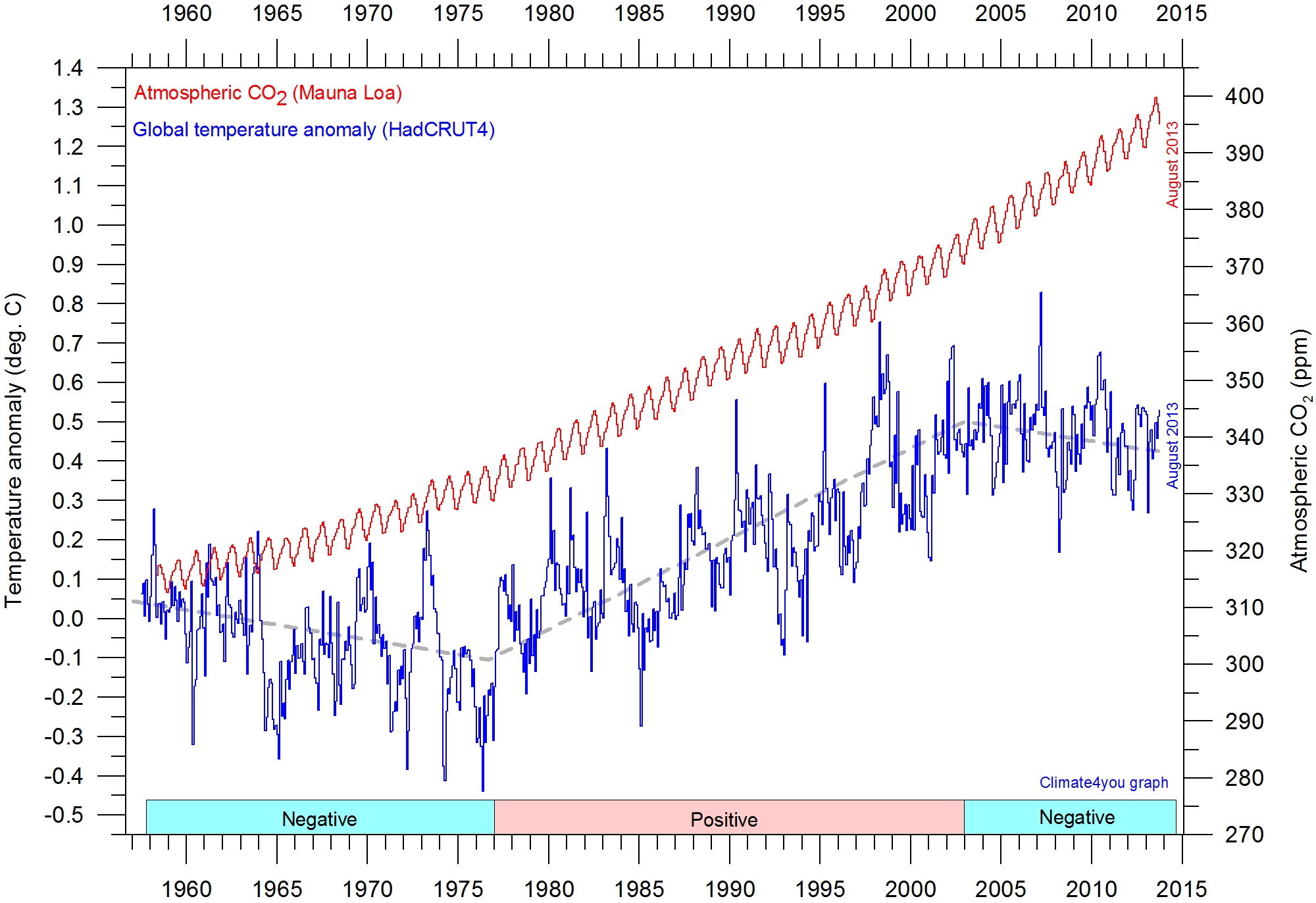 …. and here?
Evidence:  DataWe can at least agree on the data, right?
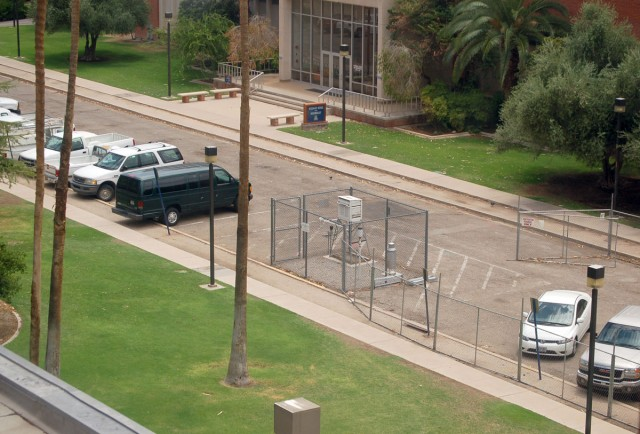 Evidence:  DataWe can at least agree on the data, right?
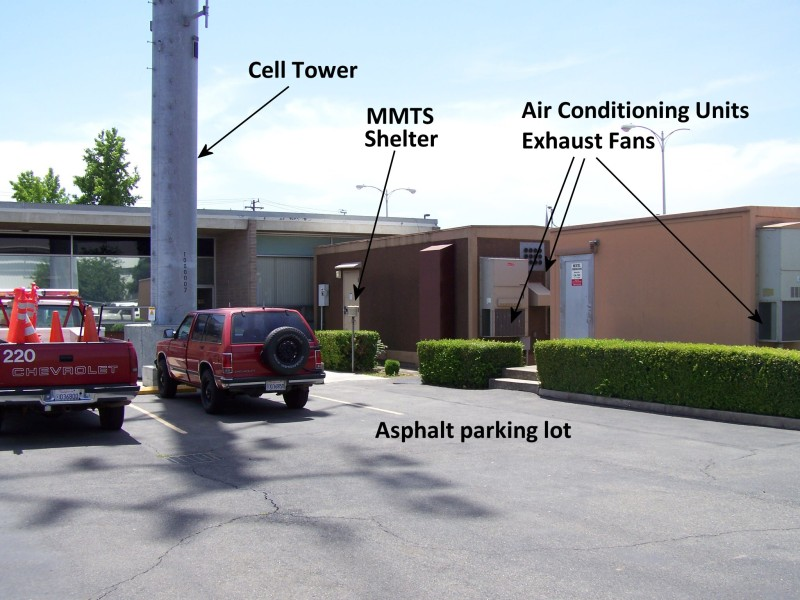 Evidence:  DataWe can at least agree on the data, right?
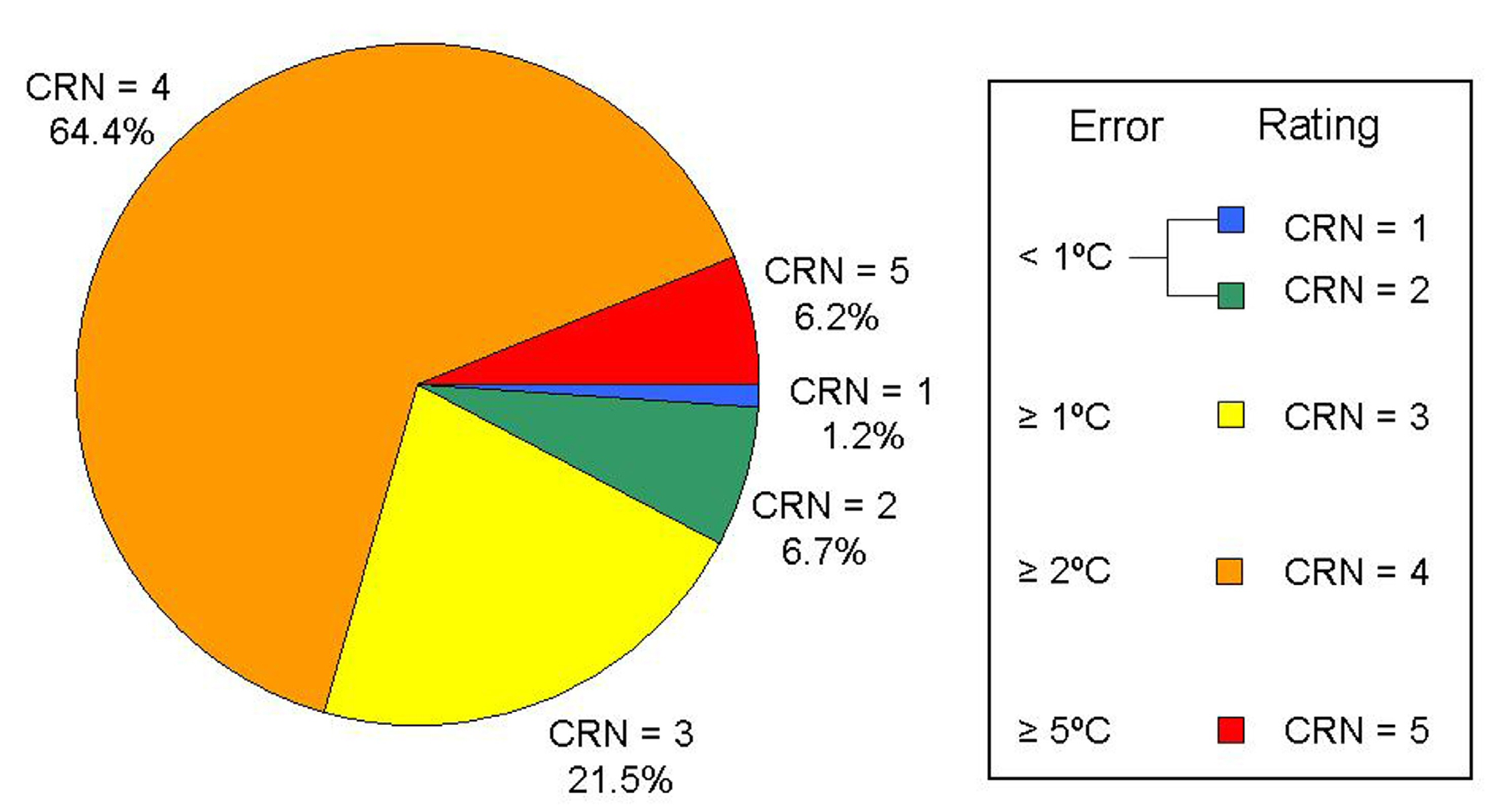 Evidence:  DataWe can at least agree on the data, right?
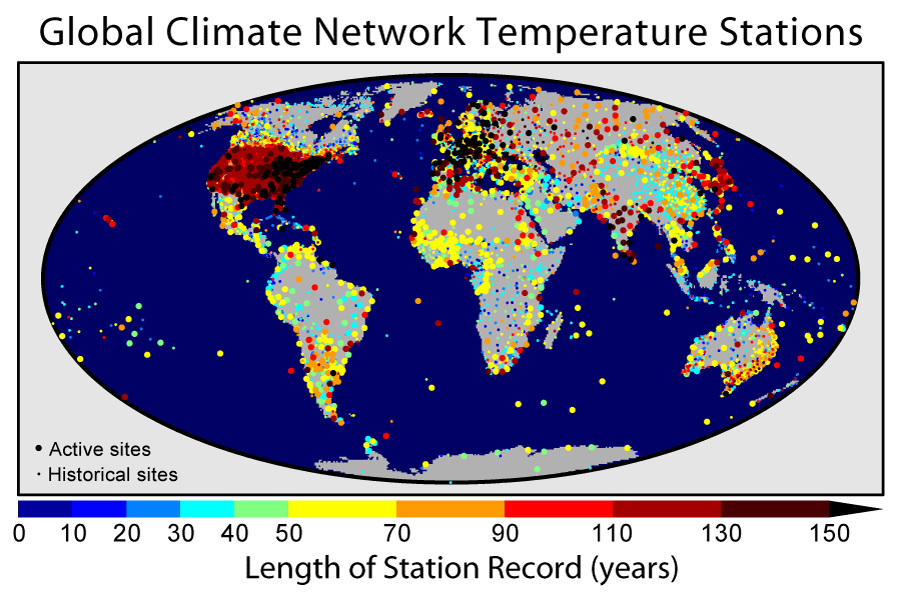 Science? Scientific Method?
Put forward theory
Test theory
If theory fails even one test... It fails!
You must discard theory!
Theory:  
Global temperatures have warmed.
CORRECT!
Warming caused by human CO2.
FAIL!
Assumed theory:
increased CO2 = increasing temperatures
(The “Greenhouse Gas” concept)
FAIL!
Scientific Consensus
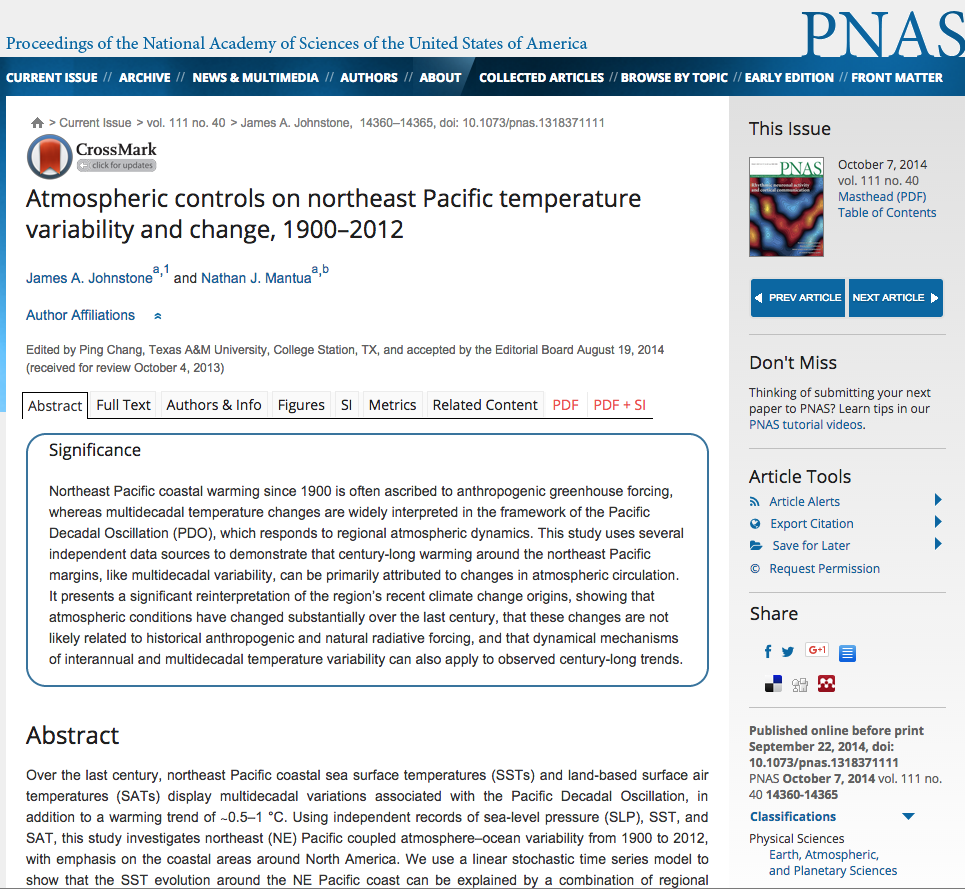 “These results suggest that natural internally generated changes in atmospheric circulation were the primary cause of coastal NE Pacific warming from 1900 to 2012…”
Scientific Consensus
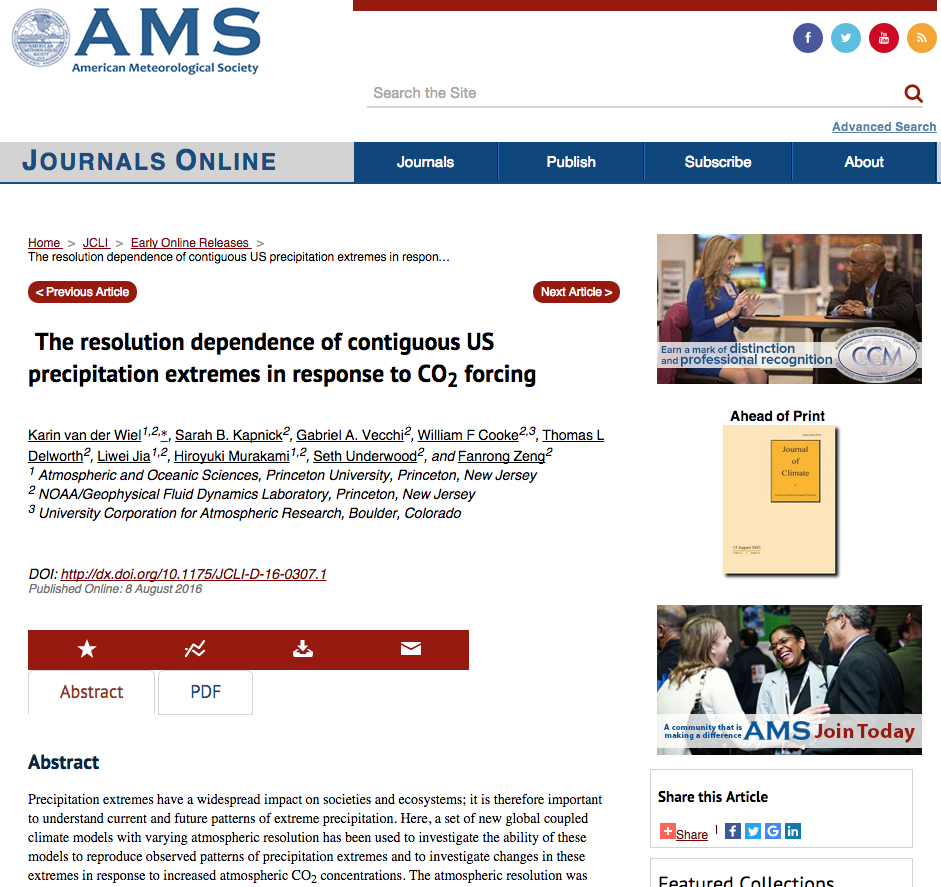 “In part because of large intrinsic variability, no evidence was found for changes in extreme precipitation attributable to climate change in the available observed record.”
Scientific Consensus
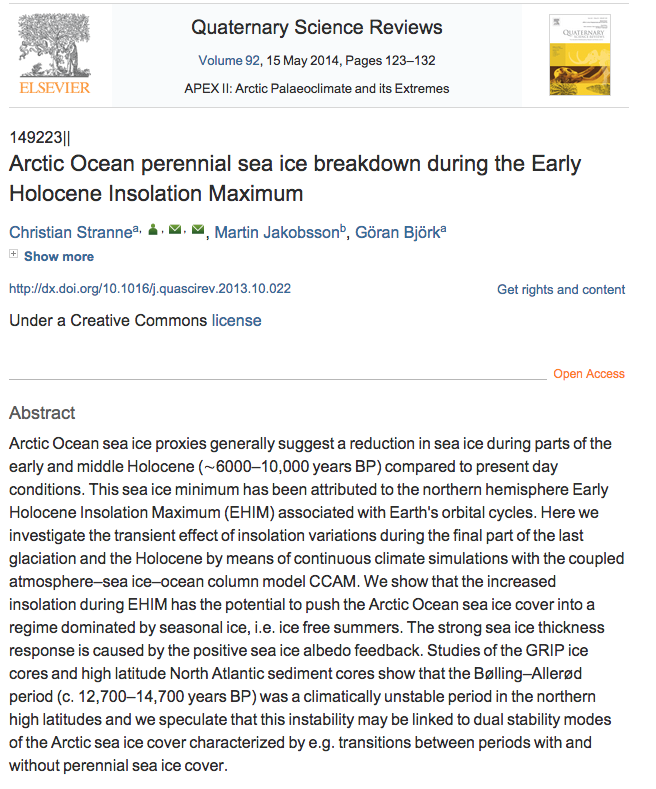 “We show that the increased insolation during EHIM* has the potential to push the Arctic Ocean sea ice cover into a regime dominated by seasonal ice, i.e. ice free summers.”   (*6000-10,000 yrs ago)
Scientific Consensus
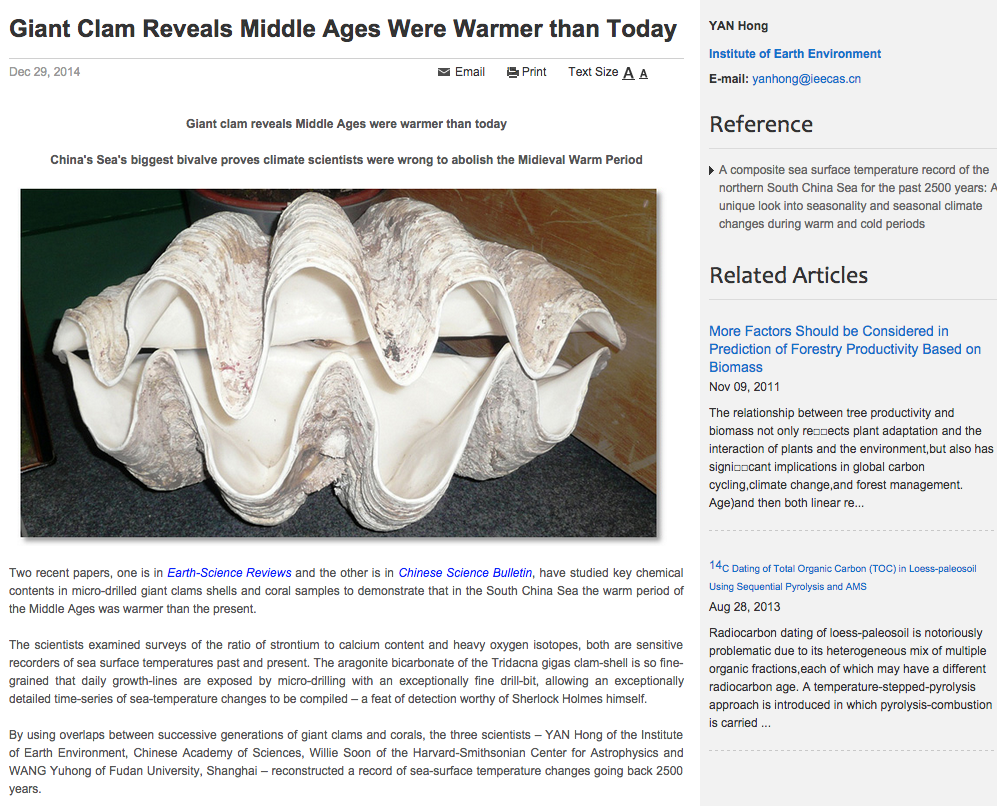 “…disproving the notion that until the warming of the 20th century there had been little change in global temperatures for at least 1000 years, and confirming …there is nothing exceptional about today’s temperatures.”
Science? Scientific Method?
“Weather events are becoming more frequent and more powerful”
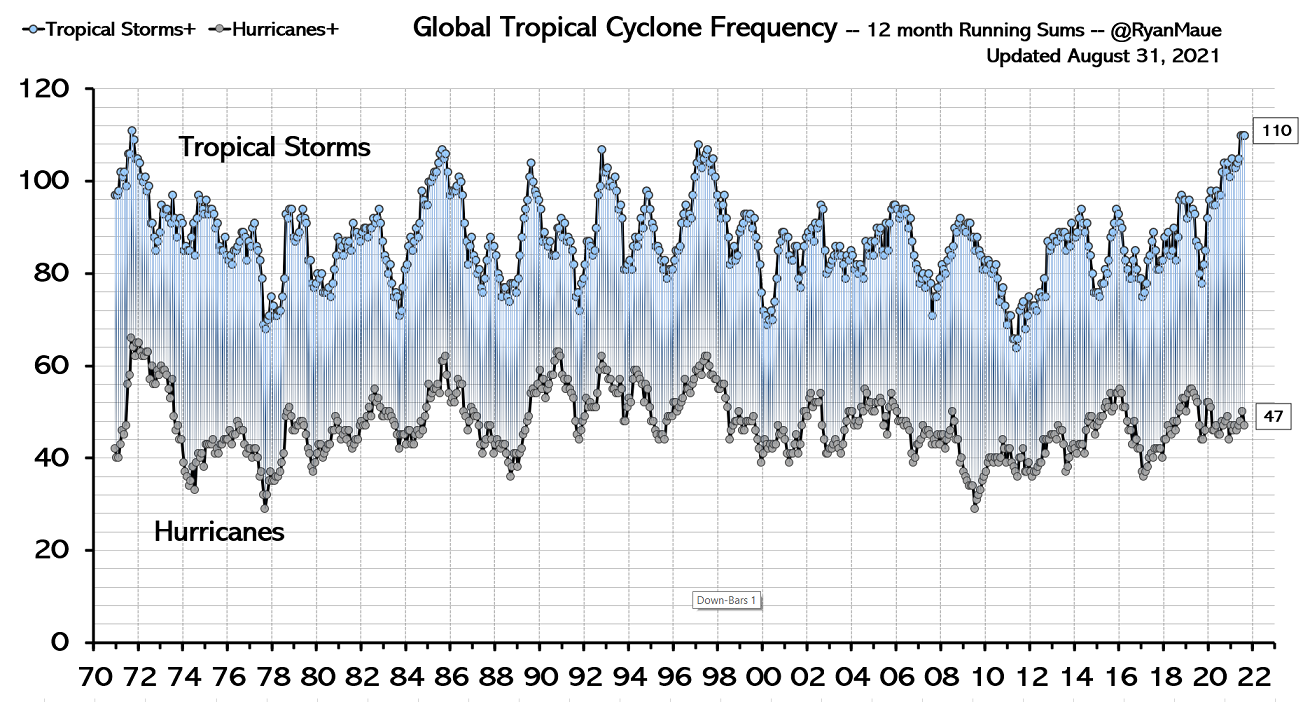 Science? Scientific Method?
“Weather events are becoming more frequent and more powerful”
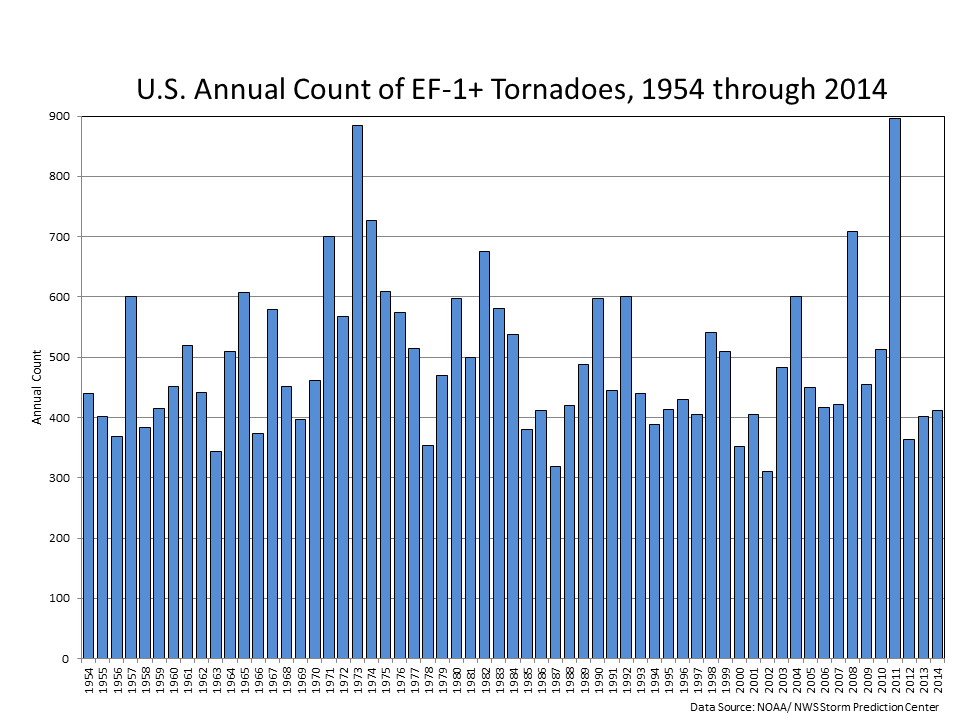 Science? Scientific Method?
“No amount of experimentation can ever prove me right; a single experiment can prove me wrong.”
  					--  Albert Einstein
Science? Scientific Method?
“Any physical theory is always provisional, in the sense that it is only a hypothesis: you can never prove it. No matter how many times the results of experiments agree with some theory, you can never be sure that the next time the result will not contradict the theory. On the other hand, you can disprove a theory by finding even a single observation that disagrees with the predictions of the theory.”
				- Stephen Hawking, physicist
						(emphasis mine)
Other Examples?
Polar Ice Melting?
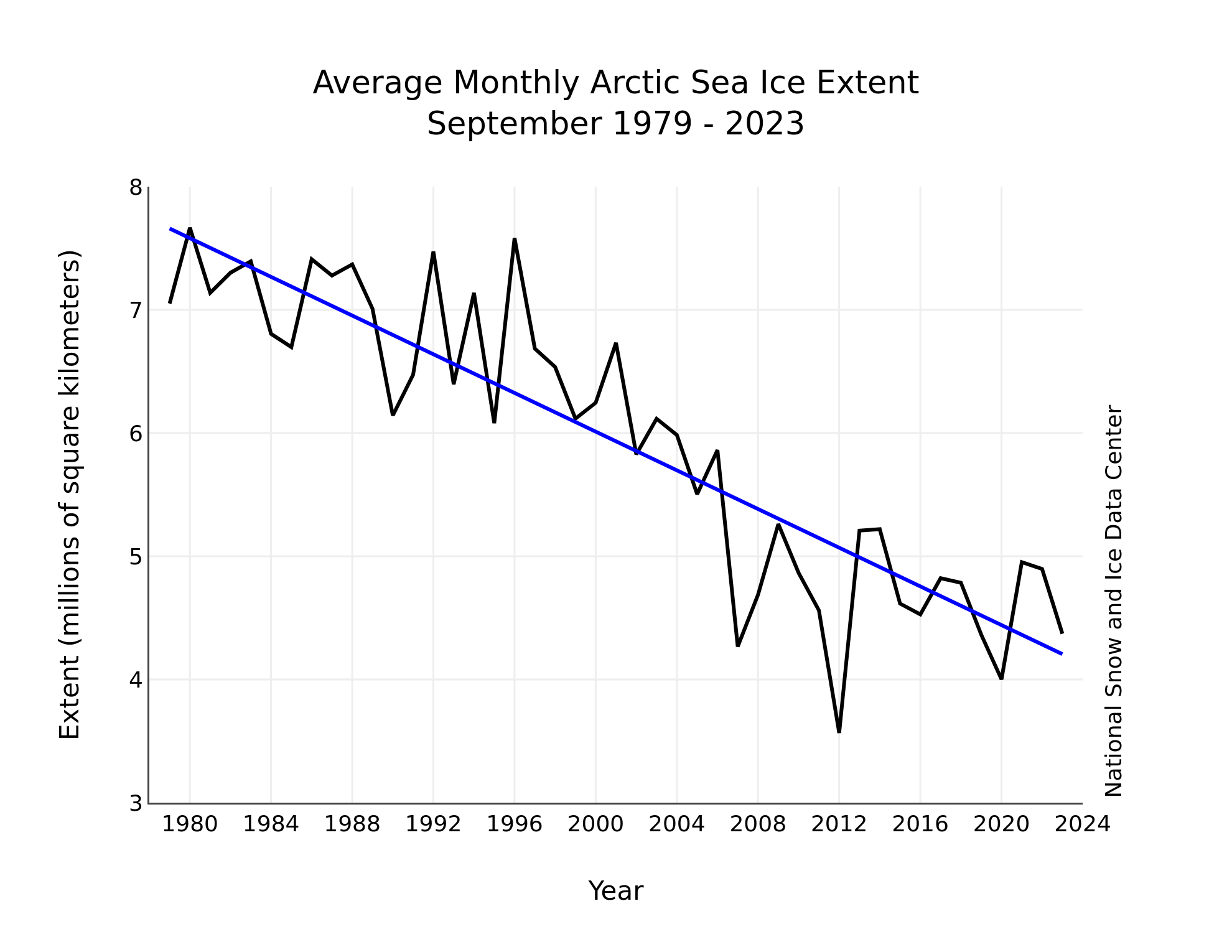 Arctic
Other Examples?
Polar Ice Melting?
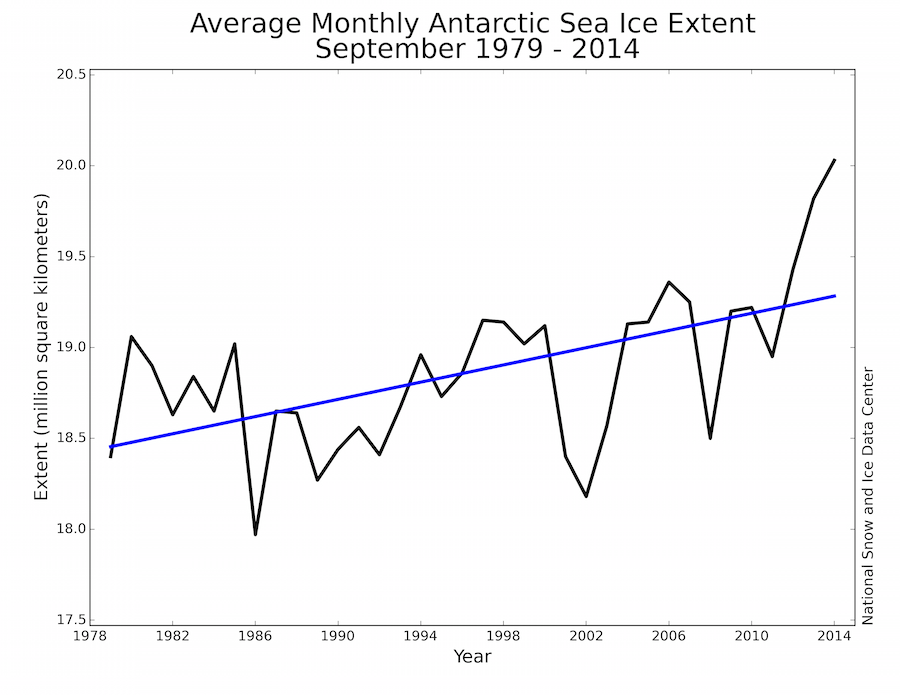 Antarctic
Other Examples?
Polar Ice Melting?
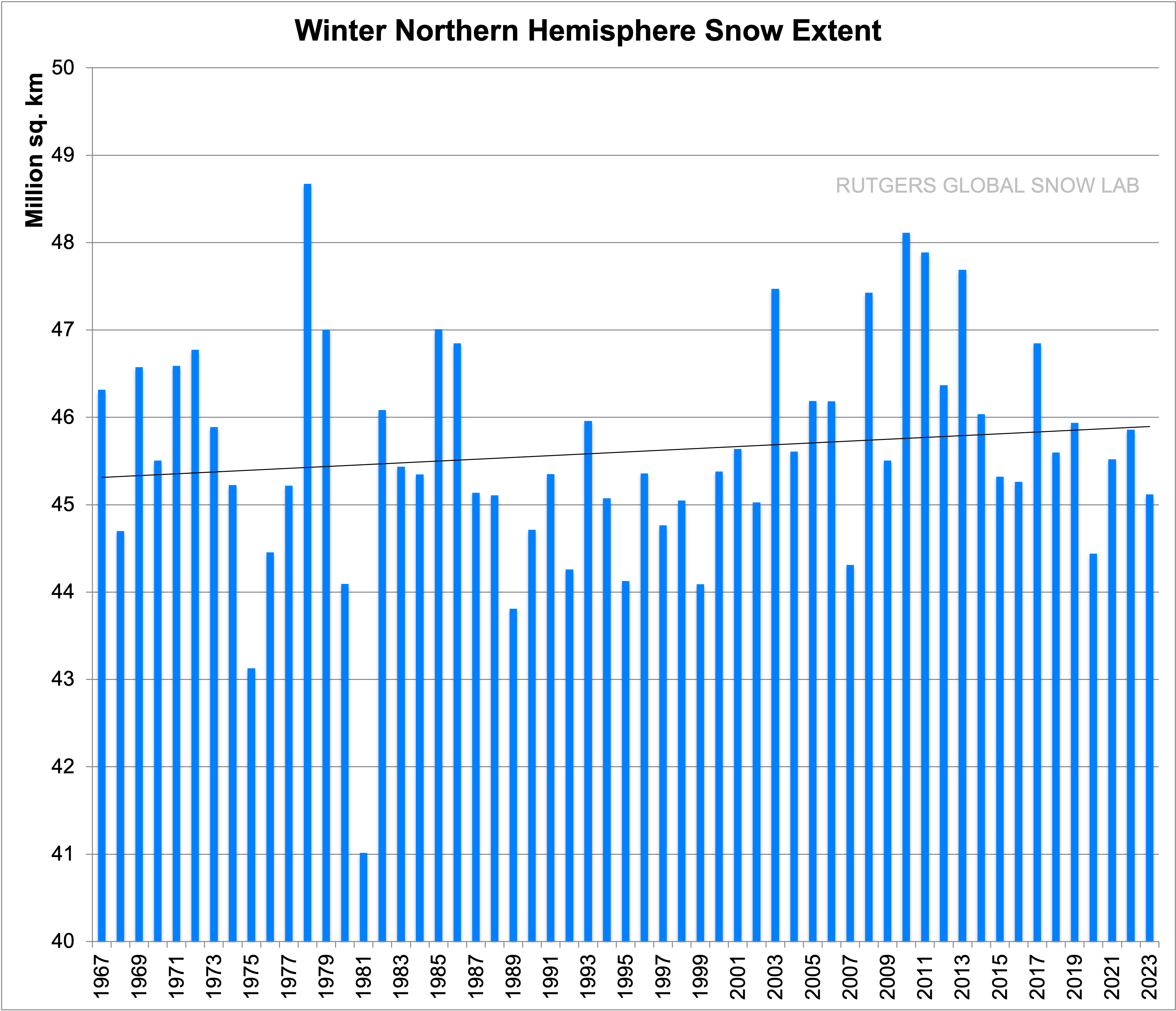 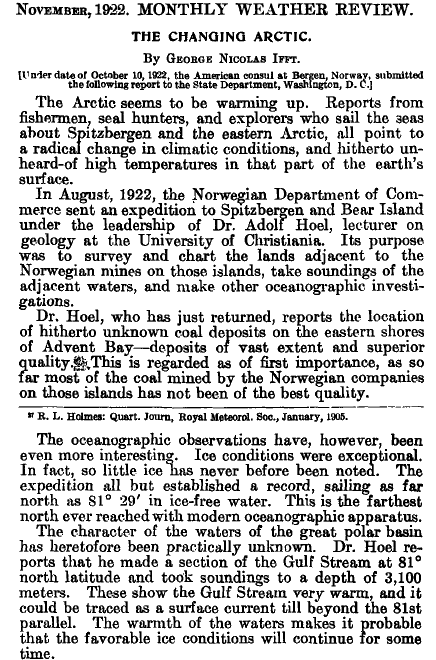 Other Examples?
Polar Ice Melting?
And it has happened before!
Other Examples?
Environmentalist Claims: Polar Bears are dying
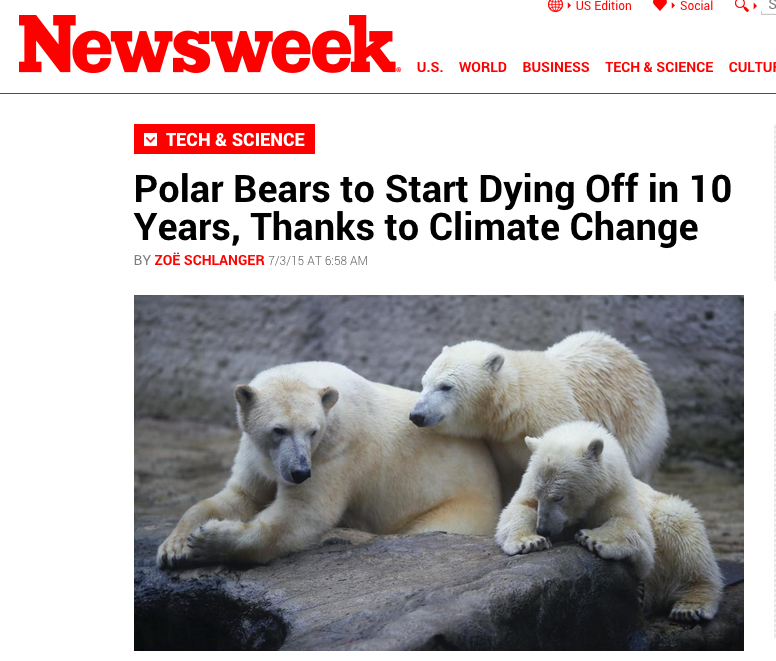 Other Examples?
Environmentalist Claims: Polar Bears are dying
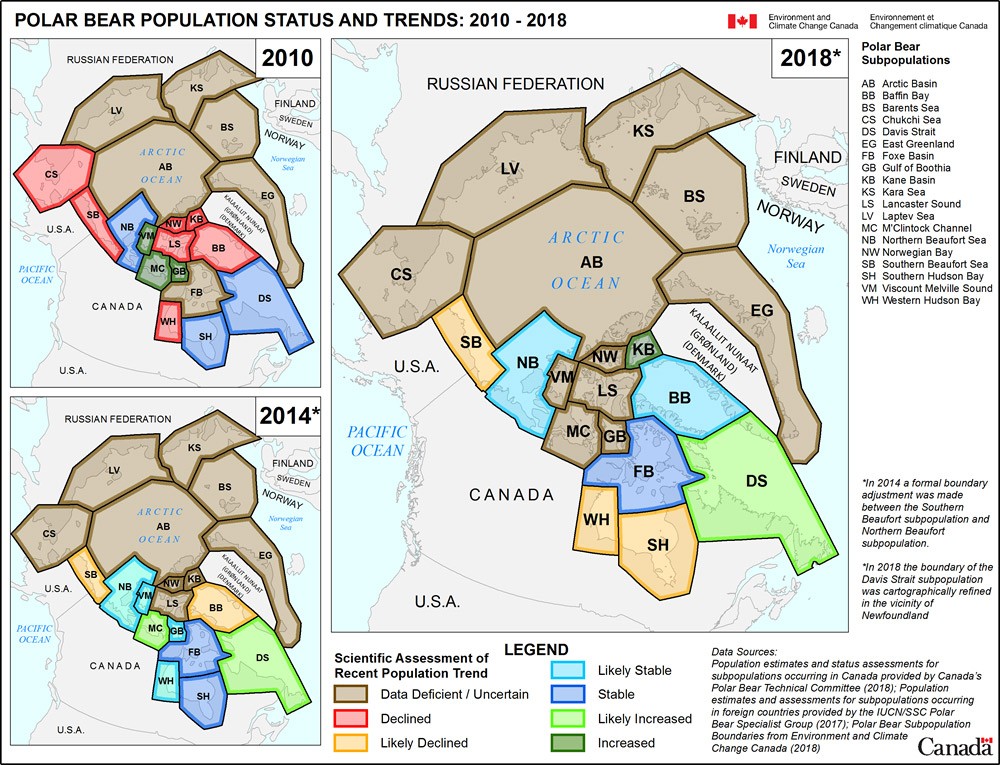 Other Examples?
Environmentalist Claims: Polar Bears are dying
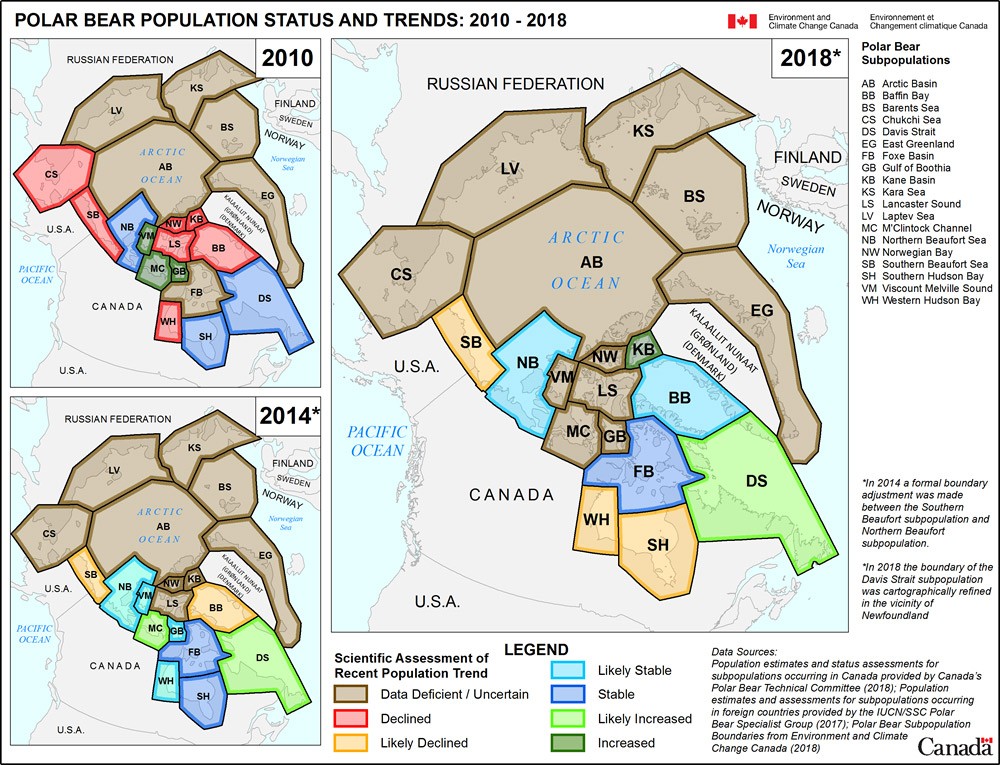 “Some subpopulations of bears haven’t been counted in decades,
if ever”
Beware of the scary story!
"... The whole aim of practical politics is to keep the populace alarmed (and hence clamorous to be led to safety) by an endless series of hobgoblins, most of them imaginary." 
				H.L. Mencken, In Defense of Women, II.13.